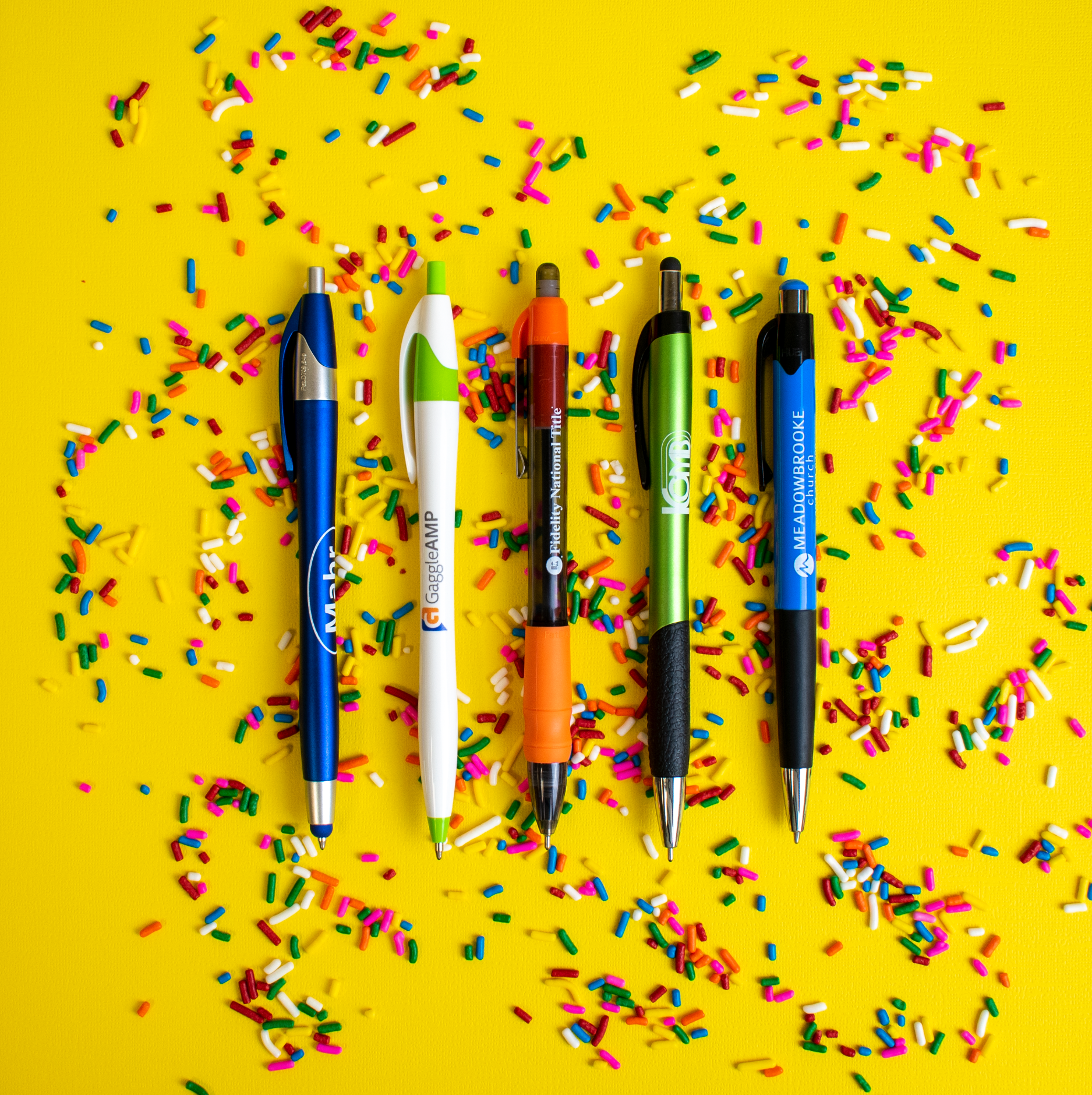 A
B
C
D
E
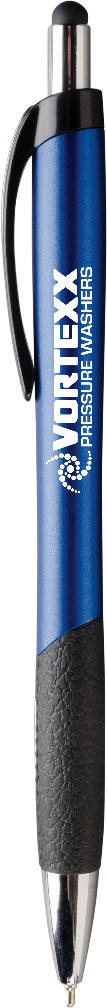 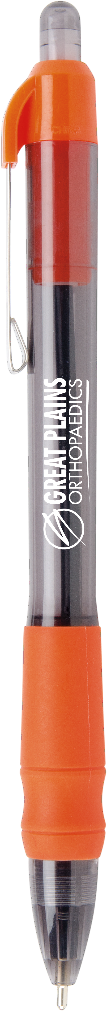 Top 5 Plastic Pens
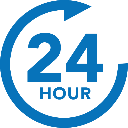 We know and love them, we think you will too.
A. 331 Javalina® Metallic Stylus
D. 384 Mateo® Stylus
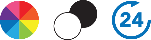 2 Color
E. 411 Mardi Gras
B. 326 Javalina Splash®
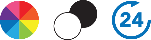 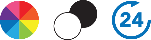 Full Color
2 Color
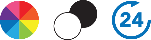 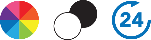 Full Color
2 Color
C. 588 MaxGlide Click Tropical
ASI 61966   SAGE 50033   UPIC HUBPEN   PPAI 110772    |    781.535.5500   |    hubpen.com
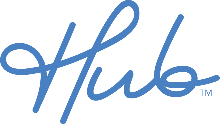 Good through 12/31/19. Setup charge $15 (G), FREE 24 Hour Rush Service available. 2 color and full color: Available on select styles only, additional charges apply. Standard production is five business days. FOB MA. All pricing in USD and subject to change. Complete product information available.